DEVELOP National Program
GEORGIA WATER RESOURCES
THE UNIVERSITY OF GEORGIA

Fall 2015 
Imagery Gallery
The University of Georgia
Georgia Water Resources
This image is derived from NASA’s GRACE Satellites during October 2002. This image shows anomalies in groundwater storage throughout the Floridan Aquifer. End-users can use this product as a low-cost alternative for measuring groundwater storage covering large regions.
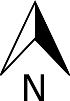 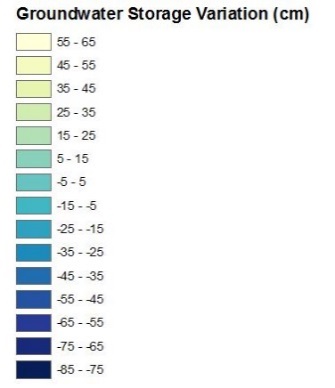 The University of Georgia
Georgia Water Resources
This image is derived from NASA’s GRACE Satellites during October 2003. This image shows anomalies in groundwater storage throughout the Floridan Aquifer. End-users can use this product as a low-cost alternative for measuring groundwater storage covering large regions.
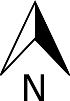 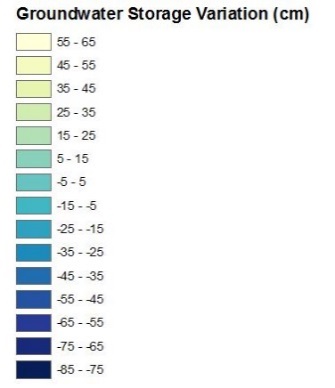 The University of Georgia
Georgia Water Resources
This image is derived from NASA’s GRACE Satellites during October 2004. This image shows anomalies in groundwater storage throughout the Floridan Aquifer. End-users can use this product as a low-cost alternative for measuring groundwater storage covering large regions.
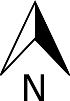 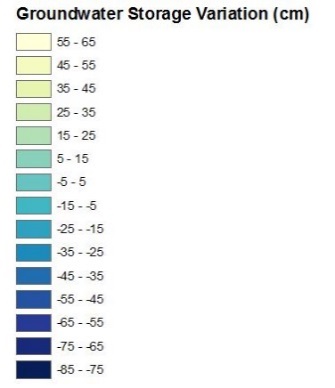 The University of Georgia
Georgia Water Resources
This image is derived from NASA’s GRACE Satellites during October 2005. This image shows anomalies in groundwater storage throughout the Floridan Aquifer. End-users can use this product as a low-cost alternative for measuring groundwater storage covering large regions.
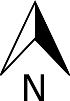 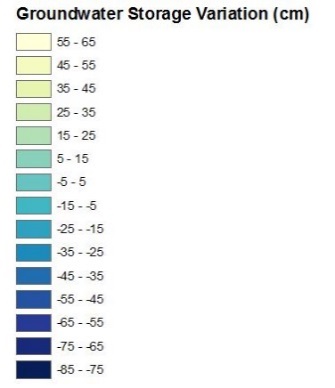 The University of Georgia
Georgia Water Resources
This image is derived from NASA’s GRACE Satellites during October 2006. This image shows anomalies in groundwater storage throughout the Floridan Aquifer. End-users can use this product as a low-cost alternative for measuring groundwater storage covering large regions.
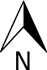 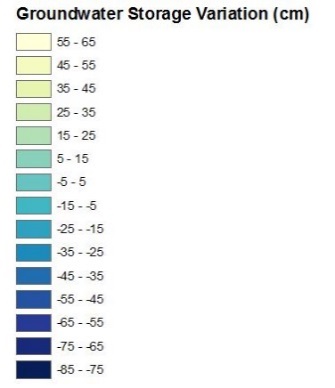 The University of Georgia
Georgia Water Resources
This image is derived from NASA’s GRACE Satellites during October 2007. This image shows anomalies in groundwater storage throughout the Floridan Aquifer. End-users can use this product as a low-cost alternative for measuring groundwater storage covering large regions.
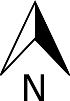 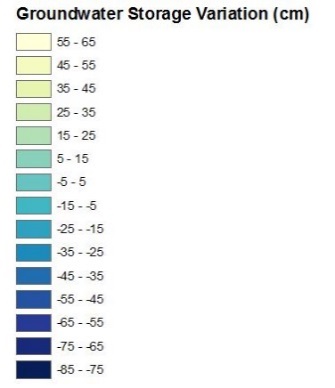 The University of Georgia
Georgia Water Resources
This image is derived from NASA’s GRACE Satellites during October 2008. This image shows anomalies in groundwater storage throughout the Floridan Aquifer. End-users can use this product as a low-cost alternative for measuring groundwater storage covering large regions.
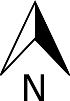 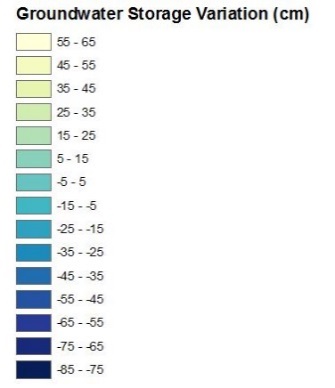 The University of Georgia
Georgia Water Resources
This image is derived from NASA’s GRACE Satellites during October 2009. This image shows anomalies in groundwater storage throughout the Floridan Aquifer. End-users can use this product as a low-cost alternative for measuring groundwater storage covering large regions.
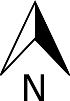 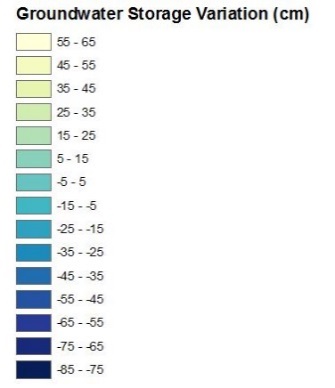